Егорлыкский район
МБОУ ЕСОШ № 1 
Кравцун М.Г., Гаспарян Г.П.
География
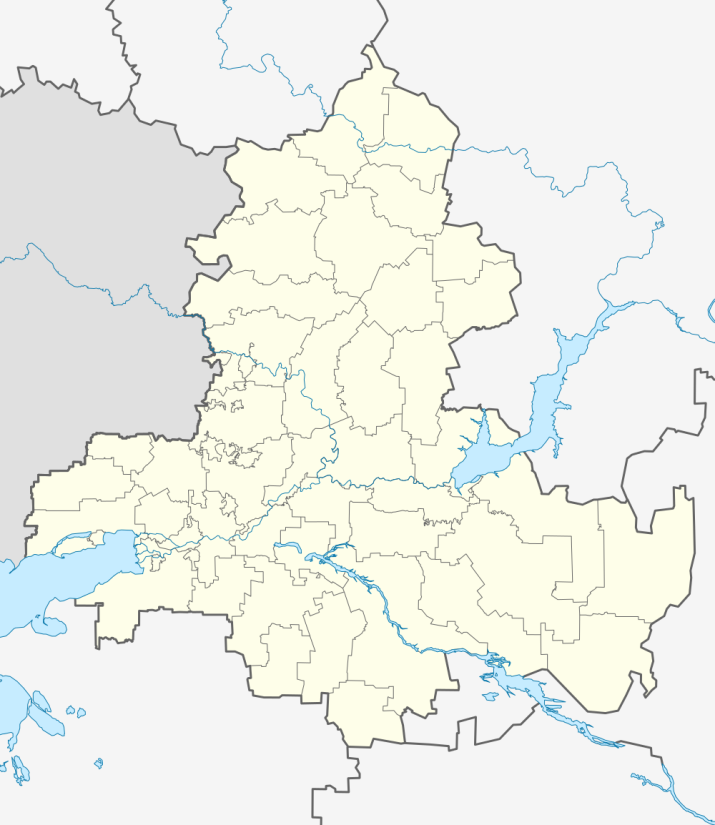 Егорлыкский район расположен на юго-западе Ростовской области, на границе с Краснодарским краем. Площадь района равна 1460 км², что составляет 1,5% от территории Ростовской области и около 0,009% от территории России. На площади района может свободно поместиться 3 таких государства, как Андорра. Протяжённость района с севера на юг (по широте крайней северной точки) равна 50 км. Расстояние с запада на восток (по долготе крайней западной точки) — это 42 км.
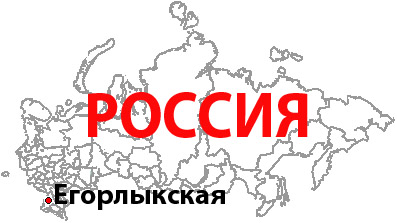 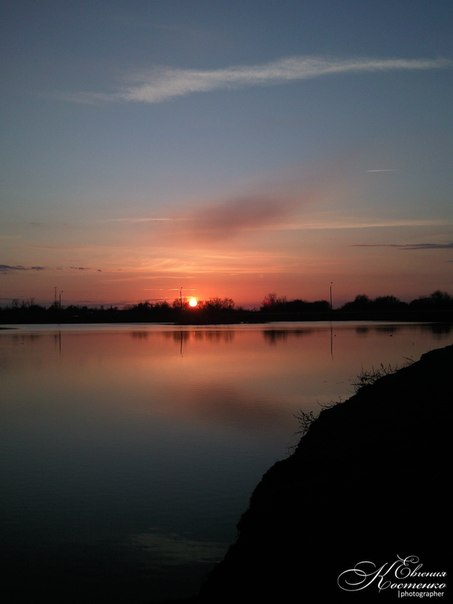 По территории района протекают следующие  реки:  
Гайдамачка, Грузская, Егорлычёк, Кавалерка, Каменная балка, Куго-Ея, Мокрая Грязнуха, Плоская, Средний Егорлык, Терноватая, Терновая, Эльбузд.
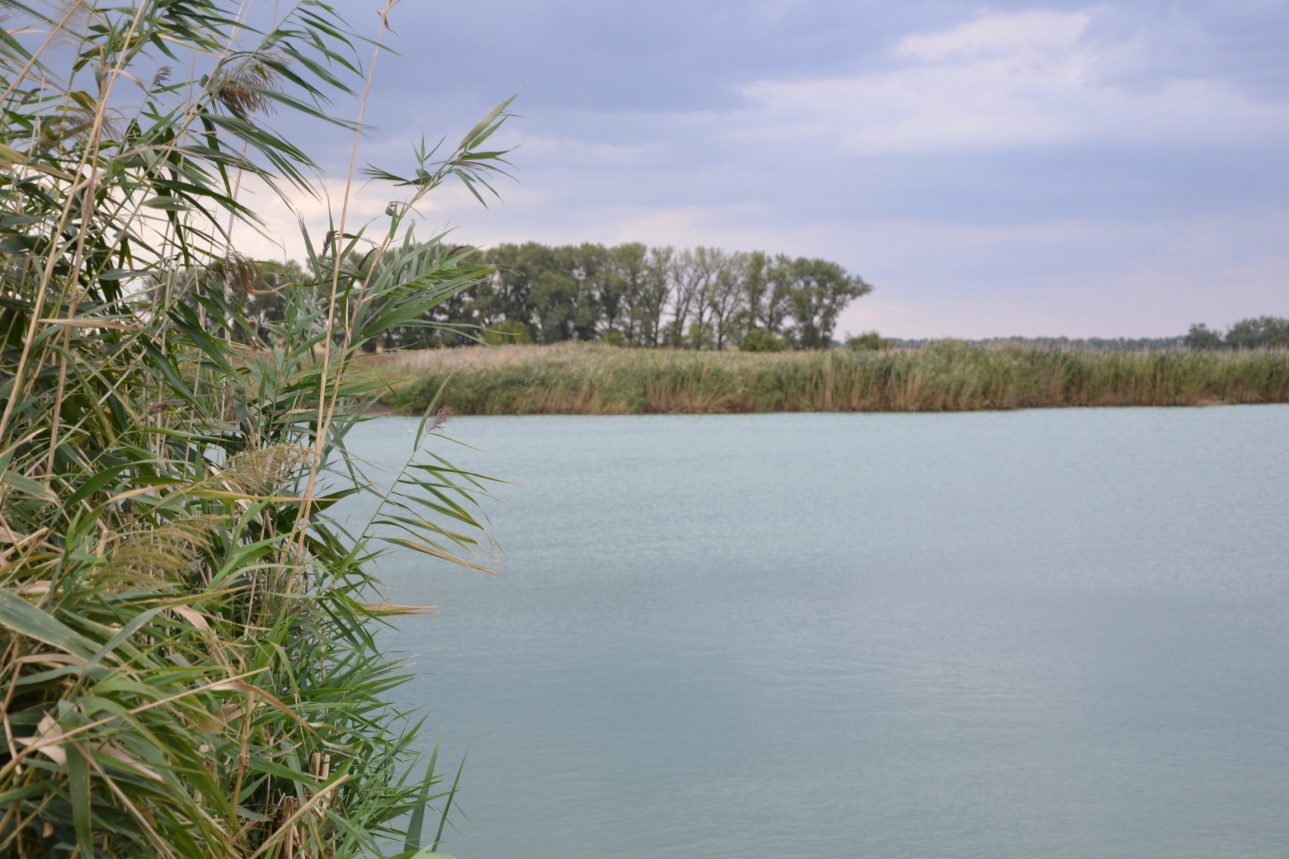 Районный центр — станица Егорлыкская — расположена под 46ºсеверной широты и 40º восточной долготы. Крайняя северная точка находится в Егорлыкском сельсовете. Крайняя южная точка — в Кавалерском, крайняя западная — в Балко-Грузском, а крайняя восточная — в Войновском.
История
Егорлыкский район образован в 1935 году на основании Постановления Президиума ВЦИК от 18 января 1935 года. До 1924 года ста­ница Егорлыкская и ее хутора входили в состав Черкас­ского округа Донской области за исключением хуторов Балко-Грузского и Кавалерского, которые относились к Кубано-Черноморской области. В 1924 году станица и все хутора были включены в составМечетинского района Донско­го округа.
К 1935 году в состав района входило: 10 сельских Со­ветов, 2 МТС (Егорлыкская, Кавалерская), 3 зерносов­хоза (Егорлыкский, Роговский, Луначарский), 6 электро­станций, ремонтная мастерская, МТМ, мельница № 2 (станица Егорлыкская) и мельница № 4 (станица Ново-Роговская), насчитывалось 36 начальных и 6 неполных средних школ, 7 массовых библиотек (около 14,5 тыс. книг), одна больница на 30 коек, 5 амбулаторий, 6 фельд­шерских пунктов и 1 женская консультация.
С началом Великой Отечественной войны сотни егорлычан вступили в действующую армию. Началось создание народного ополчения. Уже 14 августа 1941 года из Егорлыкского района в народное ополчение записалось 1338 че­ловек. А когда немецкие войска приблизился к району были органи­зованы истребительный отряд для охраны предприятий и хозяйств, а также борьбы с диверсиями. В декабре 1941 года он насчитывал 84 человека. Из них 25 было направлено в Донскую казачье-кавалерийскую дивизию.
Фашистские оккупанты сожгли и разрушили построй­ки, жилые дома, фермы, вывезли сотни тонн хлеба и других сельскохозяйственных продуктов, уничтожили и угнали более 5,5 тыс. голов крупного рогатого скота, свыше 3 тыс. лошадей, 13,5 тыс. овец, около 6 тыс. сви­ней. Общий ущерб, нанесенный району, составил около 280 млн рублей (в денежном выражении 1943 года).
После освобождения района его жители приступили к восстановлению народного хозяйства. К 1 января 1944 года в районе было восстановлено 29 колхозов, 2 МТС, 3 зер­носовхоза, станция Атаман, ряд учреждений, предприя­тий, общественных построек, жилых домов.
К маю 1944 года жители района внесли в Фонд обороны, на строительство танковой колонны, эскадрильи боевых самолетов «Освобожденный Дон» 13 млн 770 тыс. рублей. Сдали в хлебный фонд Красной Армии около 1,5 млн пудов хлеба, почти 18 тыс. пудов мяса, более 630 тыс. литров молока, 36,9 тыс. пудов картофеля и овощей.
За героический труд в годы Великой Отечественной войны 1715 человек района были награждены медалью «За доблестный труд в Великой Отечественной войне 1941—1945 гг.».
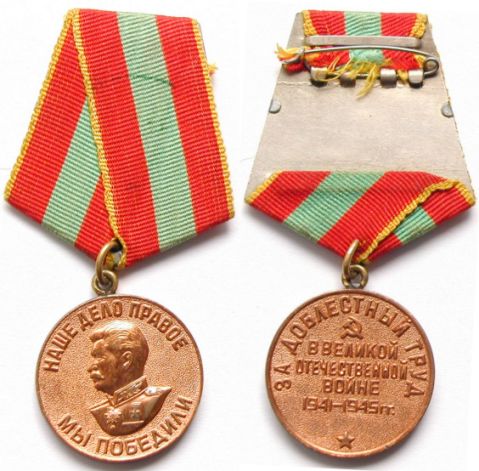 В 1963 году территория района была расширена за счет присоединения к нему земель упраздненного Целинского района, однако в ноябре 1965 года район снова был раз­делен на Егорлыкский и Целинский.
В 1966 годe колхозы и совхозы района получили самый высокий урожай за послевоенные годы. В среднем по району было собрано зерновых по 27,8 центнера с гектара при плане 20,1, а в кол­хозах «Заря», «Искра», им. Кирова — свыше 29 центнеров с гектара. В закрома Родины труженики колхозов и совхозов за­сыпали 108,3 тыс. тонн зерна.
На егорлыкской земле выросло не одно поколение замечательных людей. Среди них Герои Советского Сою­за Т. Е. Брилев, Л.М. Стаценко, Герои Социалистиче­ского Труда Ф.И. Лященко и Ф.П. Парфиненко, лауре­аты Государственной премии СССРМ.П. Латарцев и Н.К. Ткачев. По некоторым сведениям уроженцем станицы был известный оружейник Токарев Ф. В.
В районе действуют централизованная библиотечная система (1 головная библиотека и 20 филиалов), 30 клубов и Домов куль­туры, 31 киноустановка, 2 детские музыкальные школы, 28 общеобразовательных школ (из них 8 средних), 20 медицинских учреждений, 29 детских садов и яслей."
Население
Население района – 36,996 тыс.человек.
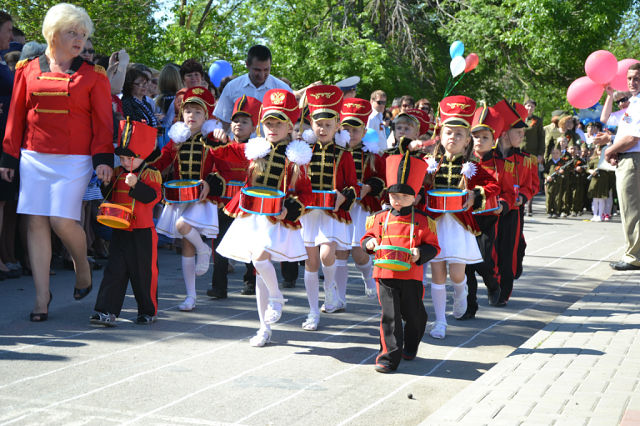 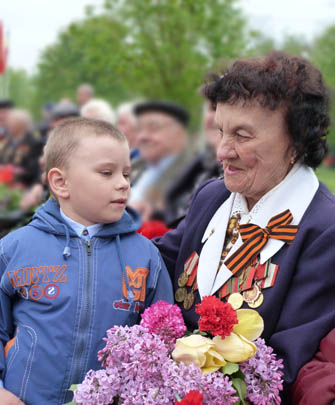 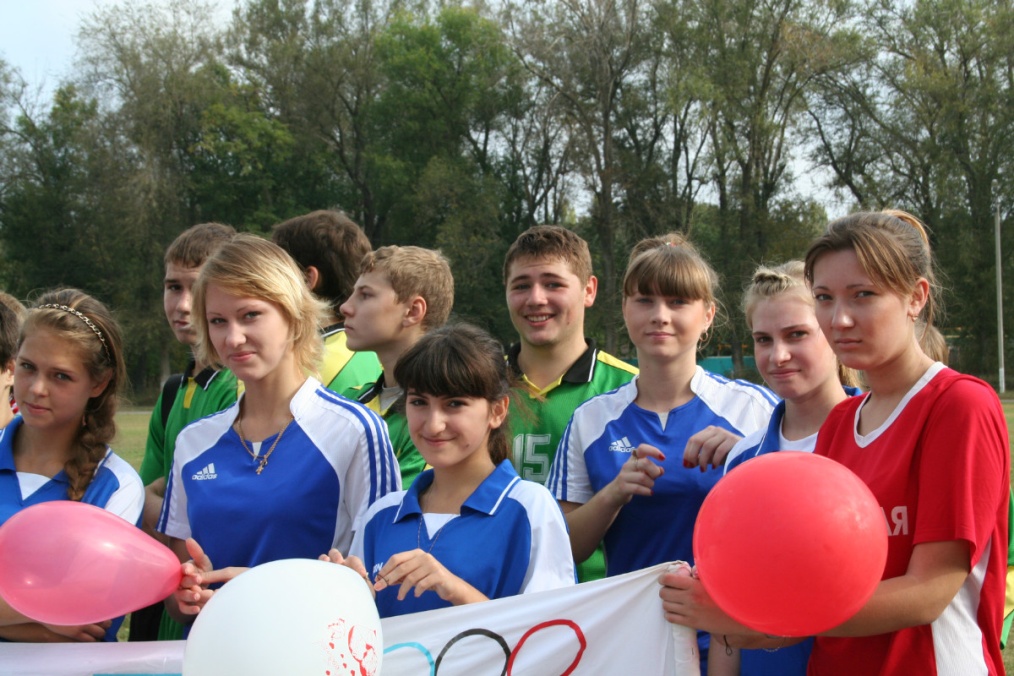 Административное деление
В состав Егорлыкского района входят 9 сельских поселений:
Балко-Грузское сельское поселение 
Войновское сельское поселение поселение 
Ильинское сельское поселение 
Кавалерское сельское поселение 
Новороговское сельское поселение 
Объединенное сельское поселение  
Шаумяновское сельское поселение
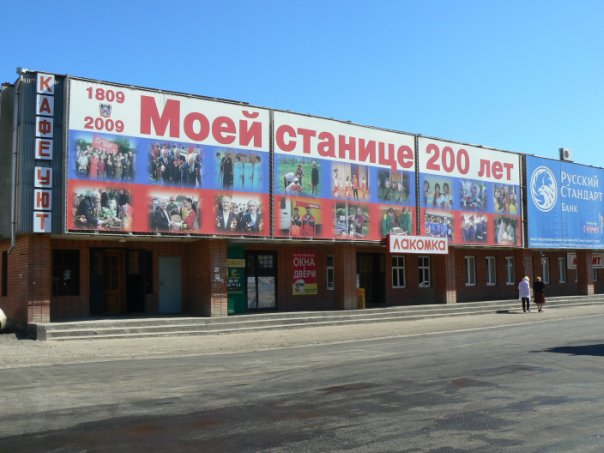 Экономика
Основной отраслью экономики района является сельское хозяйство, в первую очередь зерновое и животноводческое направления. Производством сельхозпродукции заняты 16 сельхозпредприятий и 1002 крестьянских (фермерских) хозяйства.
В районе действуют 8 цехов по переработке зерна на муку, 9 цехов по переработке семян подсолнечника, два цеха макаронных изделий, 11 хлебопекарен, линия по переработке сливочного масла и цех по производству кисломолочной продукции.